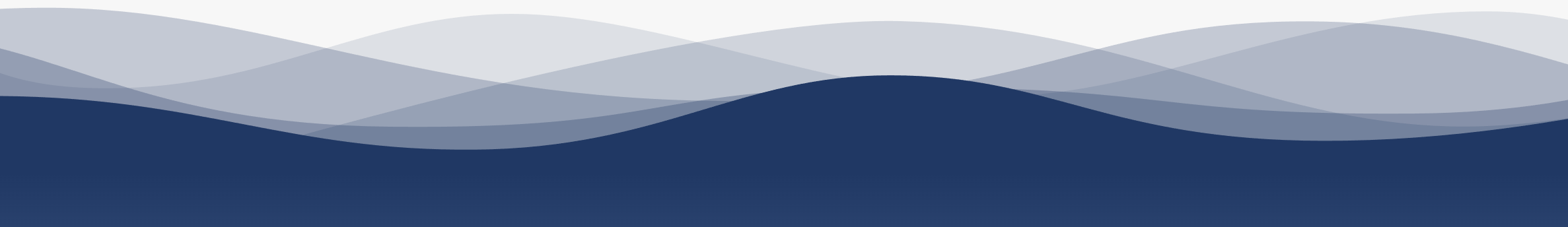 1
7
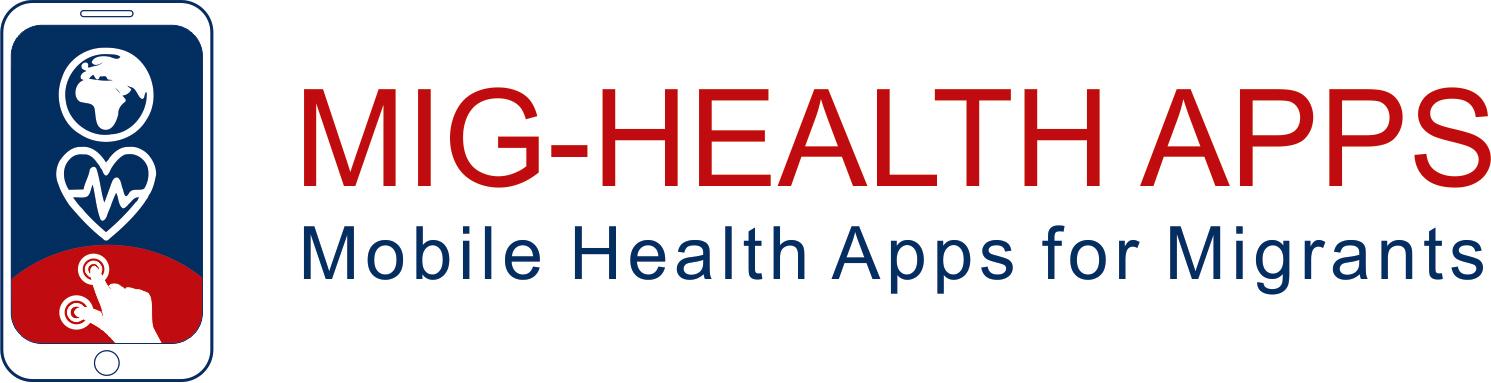 2
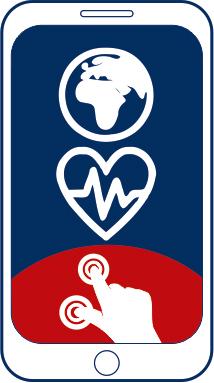 8
3
9
https://apps4health.eu/
4
Module 1  - Experiential Training session (1.2)General awareness on the relevance of self-management and Health apps
10
5
11
6
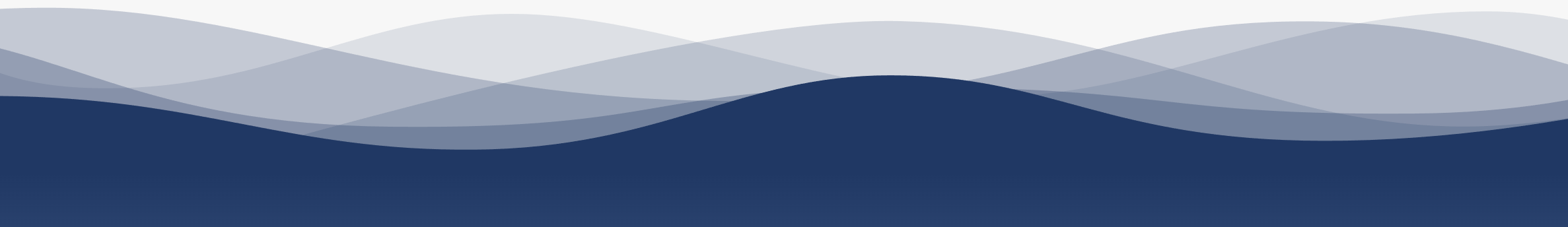 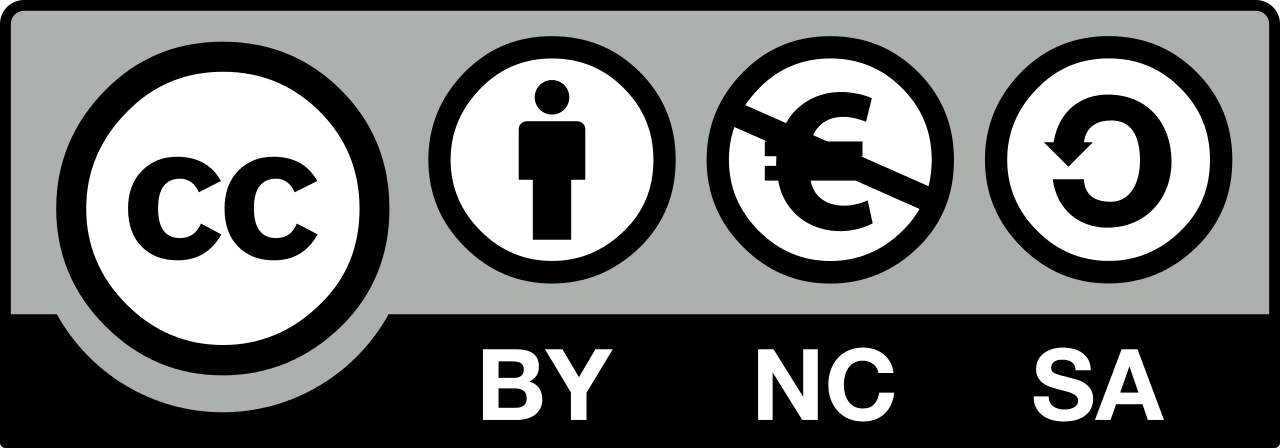 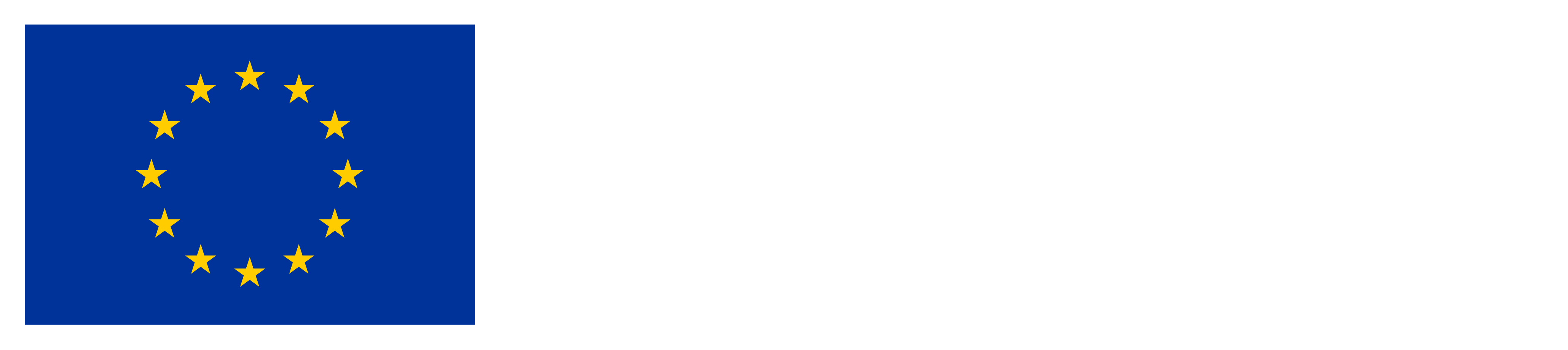 Funded by the European Union. Views and opinions expressed are however those of the author(s) only and do not necessarily reflect those of the European Union or the European Education and Culture Executive Agency (EACEA). Neither the European Union nor EACEA can be held responsible for them.
Partners
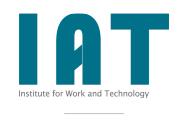 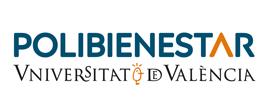 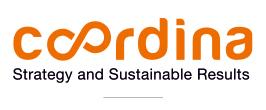 WESTFALISCHE HOCHSCHULE GELSENKIRCHEN,BOCHOLT, RECKLINGHAUSEN
GELSENKIRCHEN, GERMANY
www.w-hs.de
COORDINA ORGANIZACIÓN DE EMPRESAS YRECURSOS HUMANOS, S.L.
VALENCIA, SPAIN
coordina-oerh.com
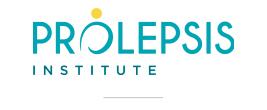 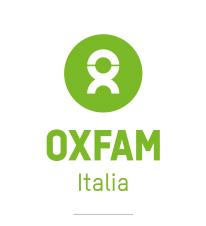 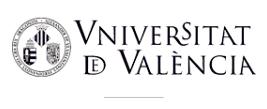 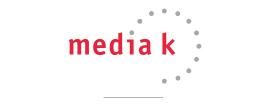 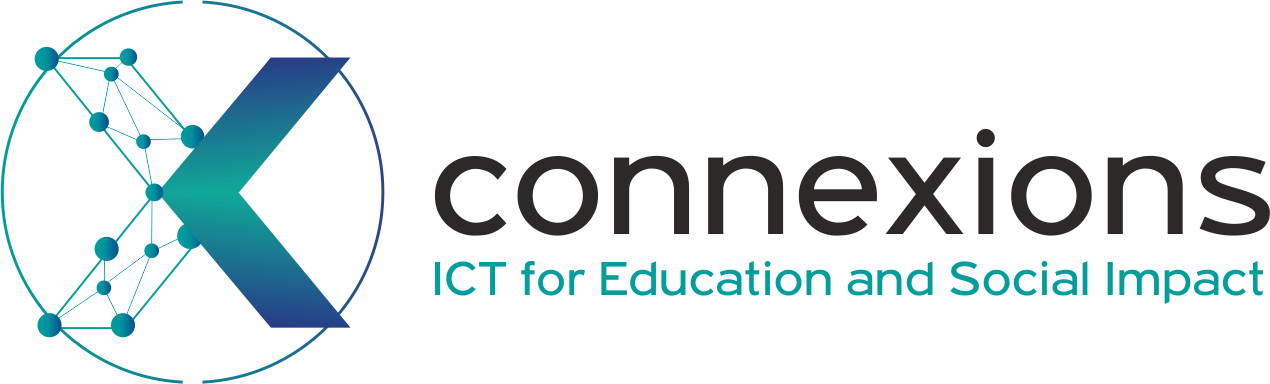 CONNEXIONS
ATHENS, GREECE
www.connexions.gr
PROLIPSIS
ATHENS, GREECEwww.prolepsis.gr
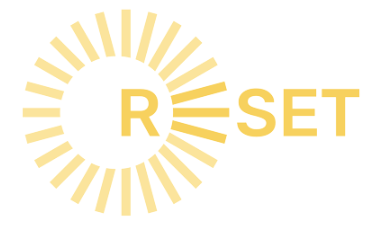 UNIVERSITAT DE VALENCIA
VALENCIA, SPAIN
www.uv.es
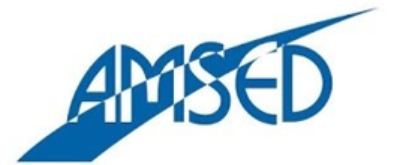 media k GmbH
Bad Mergentheim, GERMANY
www.media-k.eu
OXFAM ITALIA INTERCULTURA
AREZZO, ITALY
www.oxfamitalia.org/
RESET
CYPRUS
www.resetcy.com
AMSED
STRASBOURG, FRANCE
www.amsed.fr
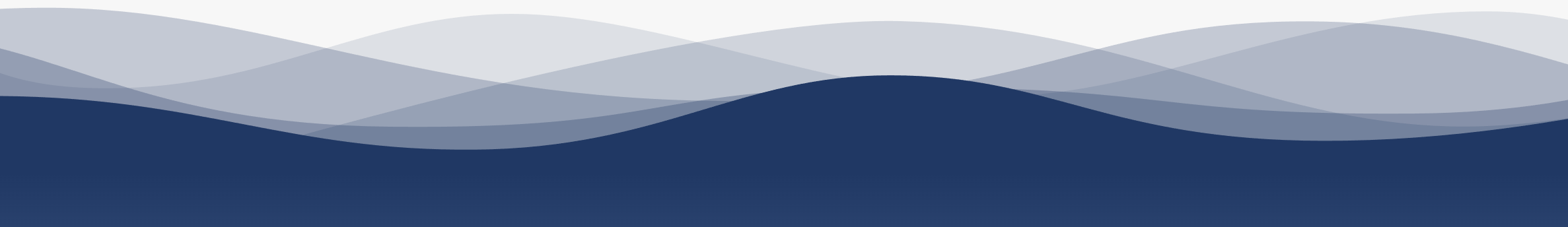 Experiential Training Session:  Content
1. Interactive Health Activity Challenge
2. Real life integrations
3. Action Planning and goal setting (SMART goals)
1
General awareness on the relevance of self-management and Health apps
Objectives
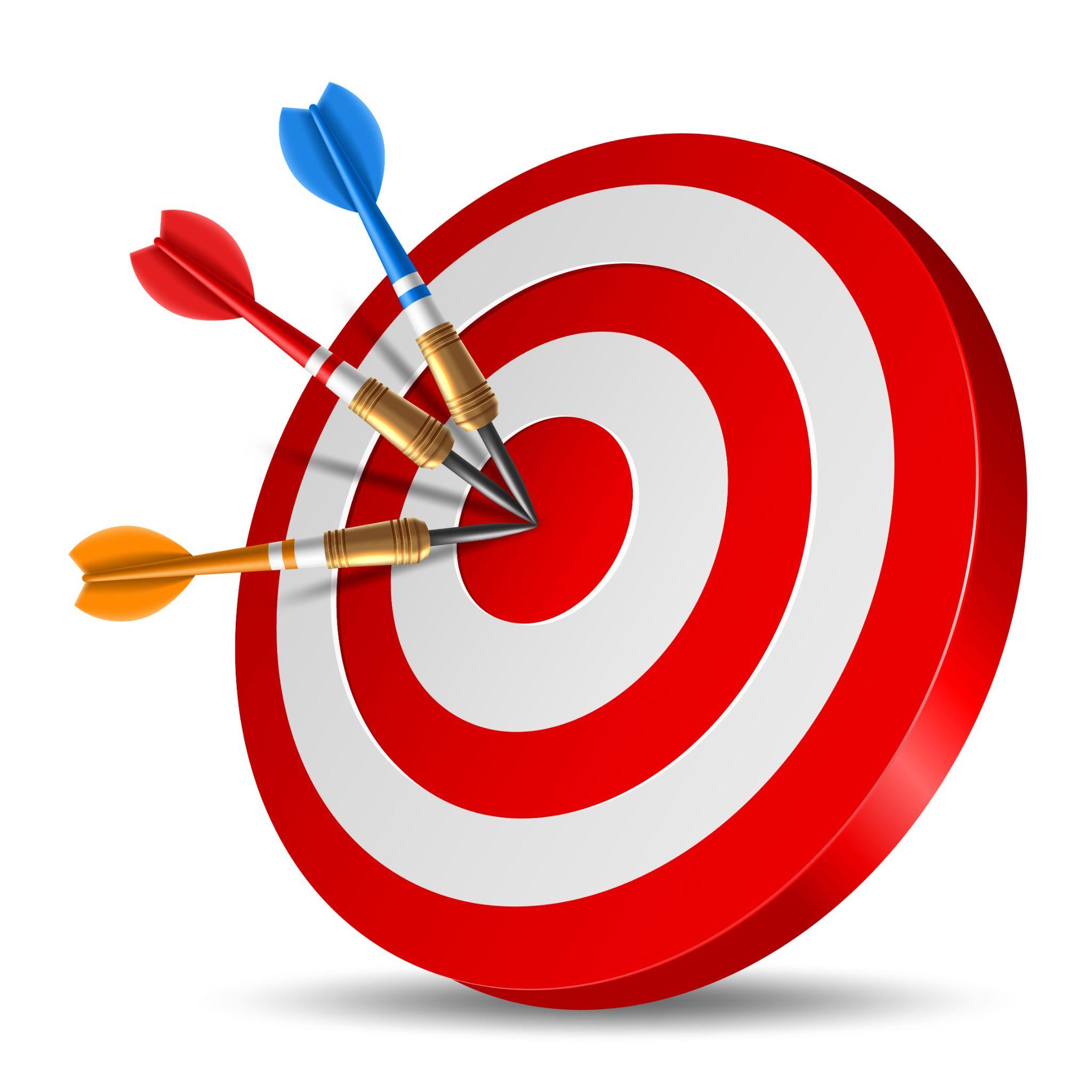 Introduce learners to the use of health applications for self-health management
Source: Image by nuraghies on Freepik
1.2.1Interactive Health Activity Challenge
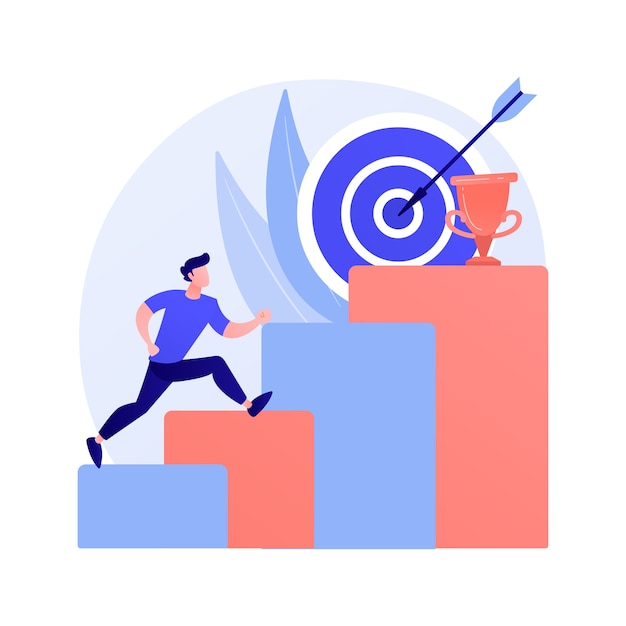 The trainer will ask the learners to engage in a health challenge using one of the health applications offered in Mig-Health Apps.
Designed by Freepik
1. Interactive Health Activity Challenge
The trainer will ask the learners to engage in a health challenge using one of the health applications offered in Mig-Health Apps.
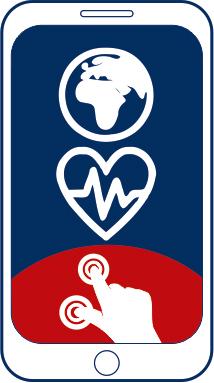 Access the Mig-Health Apps platform
Access the Mig-Health Apps platform and explore the possibilities of themes offered in the Experiential Training Activities
1
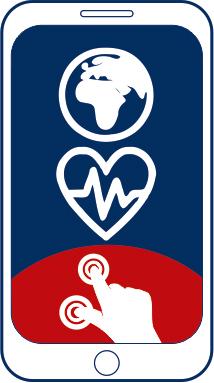 Select the topic/ETA
Select the topic you are interested in and access that ETA, download the health application you want to use.
2
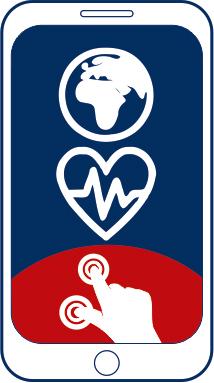 Use the platform
Participants will subsequently use the application asynchronously for one or two weeks.
Participants will then return to the platform to comment on their experience through commentaries or videos.
3
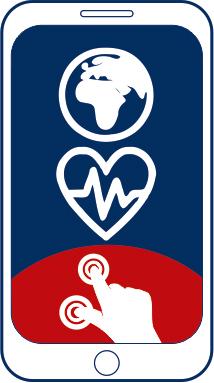 1.2.2Real life integrations – Implementation of SMART goals
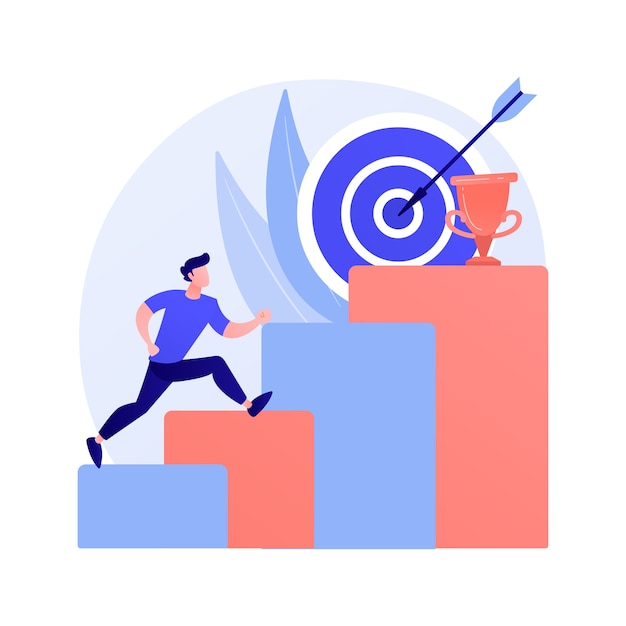 The trainer will provide to learners’ several real-life scenarios and situations of how health apps have help individuals’ health in general.
Designed by Freepik
Scenario 1
Maria has just arrived in Spain, where she is going to live from now on, and she needs to make a doctor's appointment, but she doesn't know very well how the health system works in this country.
Maria can access the Mig-health apps programme, ETA 11 Health Apps for Healthcare Services, and open the content, where she will find information about the health system and links to make an appointment.
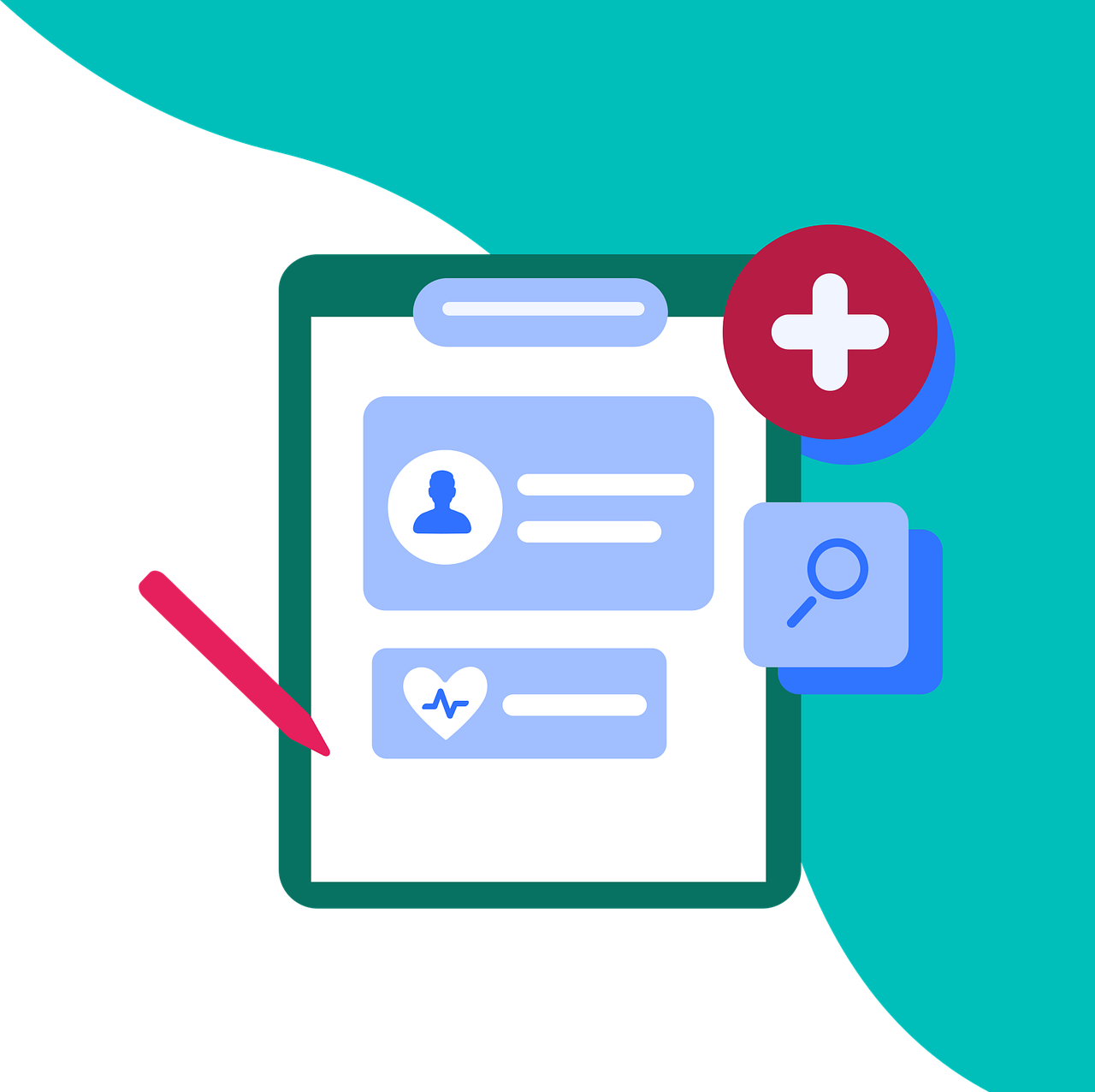 Source | Pixabay license
Scenario 2
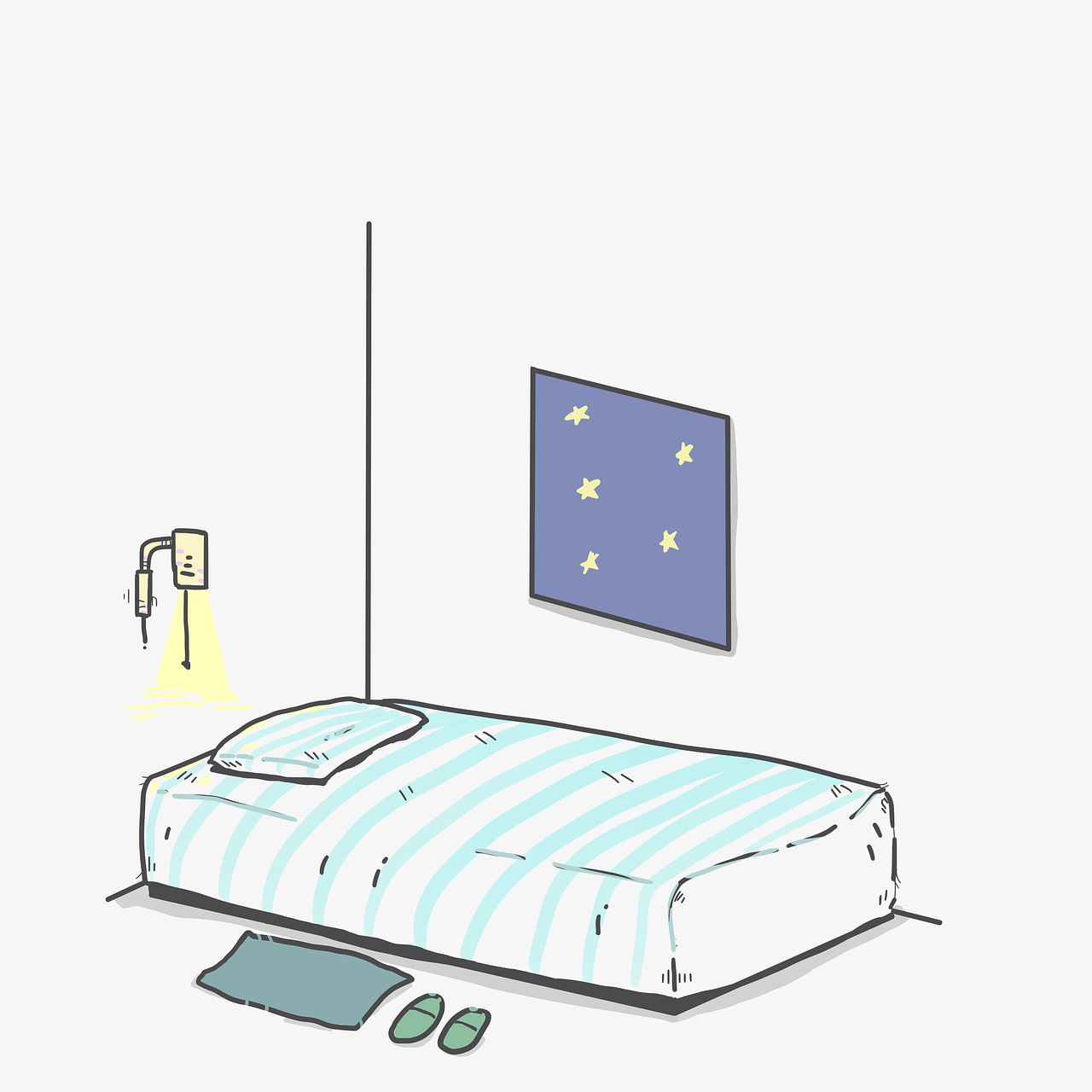 Hakim has been having trouble sleeping for a few days now, he has made an appointment with his doctor but it is not for another 10 days. 
In the meantime, he can access the Mig-health Apps programme, ETA4 Health Apps for Rest Routines and look for one of the apps offered to monitor his sleep routine. 
This way, he can give more detailed information to his doctor.
Source | Pixabay license
Scenario 3
Delia and Mahir are new parents and would like to learn more about caring for newborns. Through the Mig-Health Apps programme, they have downloaded an app that allows them to monitor their baby's sleep, so that when they go to the pediatrician they can tell him exactly what their baby's sleeping habits are like.
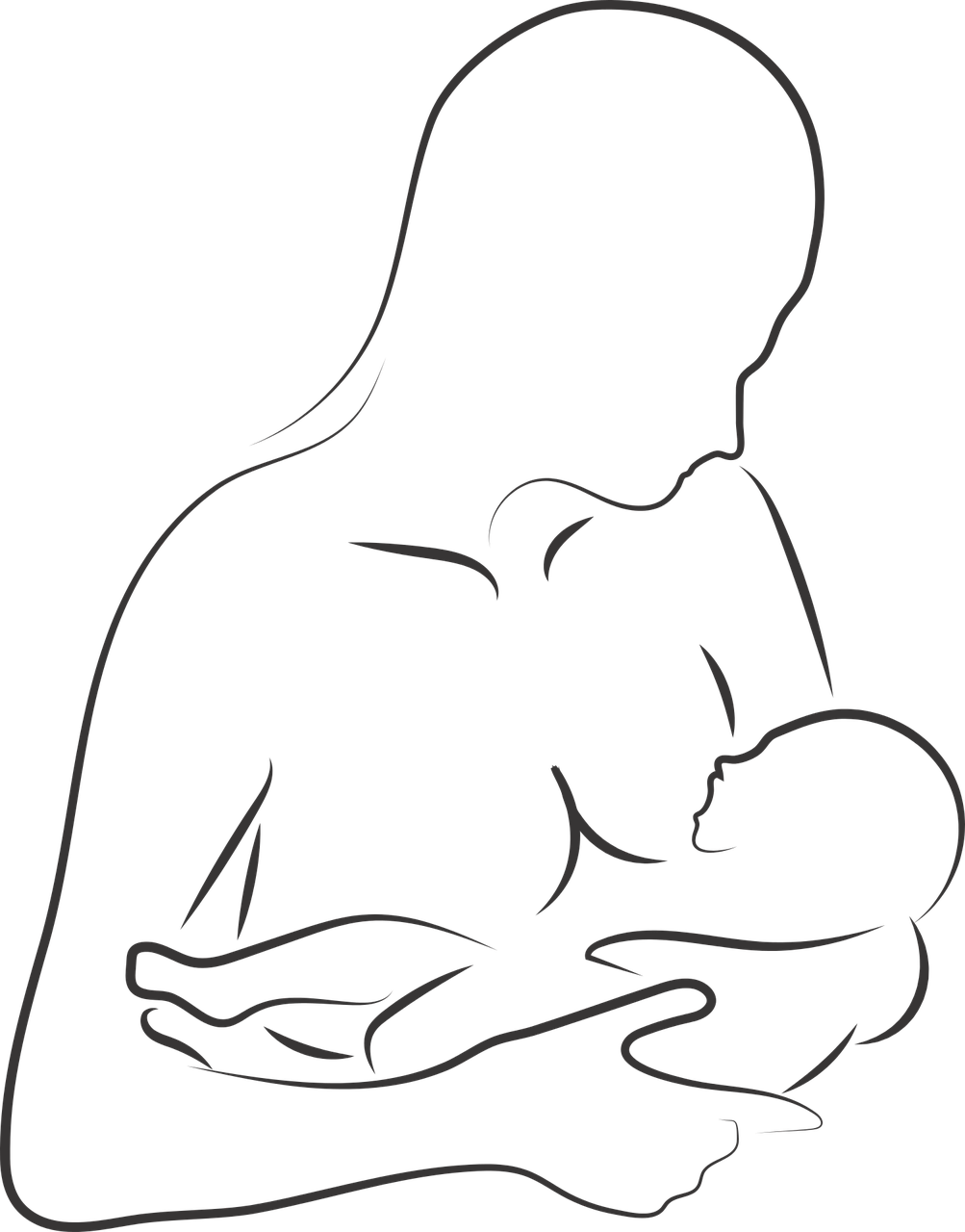 Source | Pixabay license
1.2.3Action Planning and goal setting for your Health
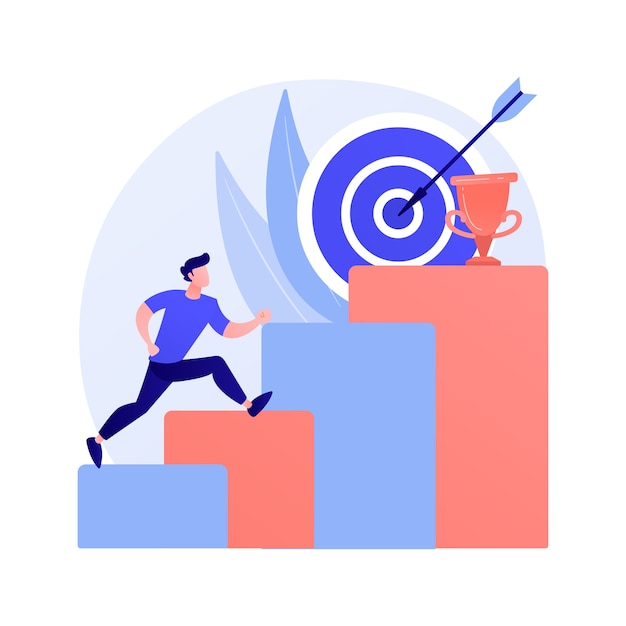 The trainer in this session will highlight the importance of action planning and goal setting in using apps for maintaining or improving migrant’s health.
Designed by Freepik
Action planning and goal setting
In the previous activity the participants in the session have chosen from the Mig-health Apps programme which health topic they are interested in and now we ask:

 "Is there anything you would like to work on to help you achieve your health goal?"
Action plans are detailed descriptions of the actions a person will take to achieve a goal.
Step 1: Set a SMART goal
Step 2: Identify tasks
Step 3: Allocate resources
Step 4: Prioritise tasks
Step 5: Set deadlines and milestones
Step 6: Monitor and review the action plan
Action planning and goal setting
Action plan steps:

Identifying a new objective
make a plan for achieving it

SMART goals stands for Specific, Measurable, Achievable, Relevant, and Time-Bound
Example 
Goal: I want to improve my diet 
Plan: I download a nutrition App, select a diet that suits my lifestyle, follow the new diet for one month, evaluate my achievements after the deadline and readjust the plan if necessary.
Action planning and goal setting
Present your Health action plan
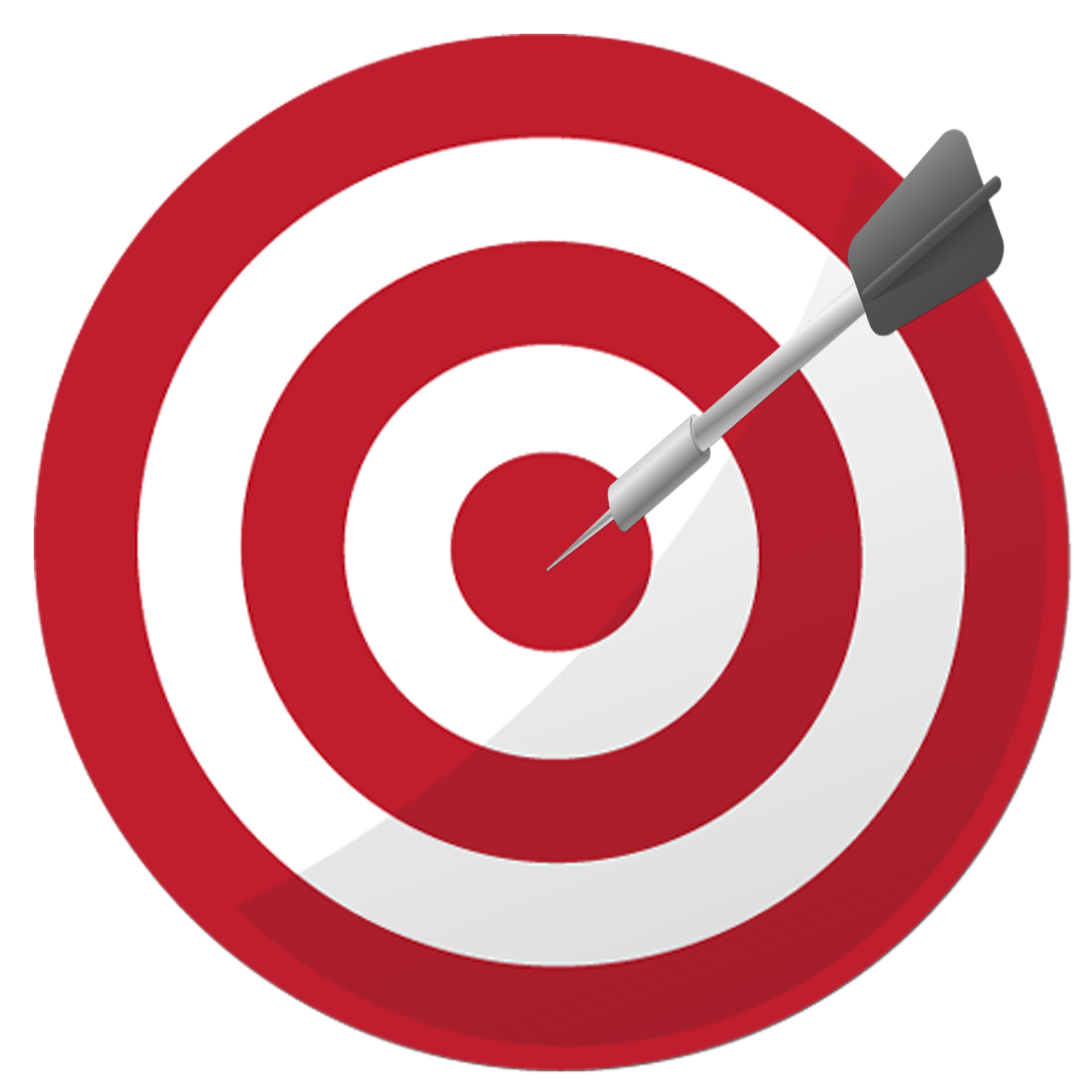 Each participant has 5 minutes to present their own action plan.
Source| Pixabay license
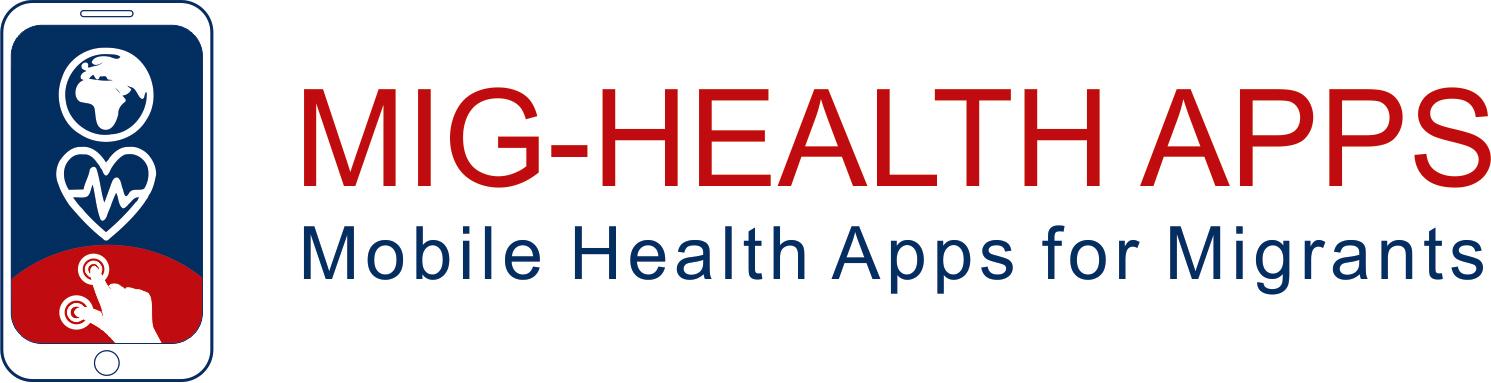 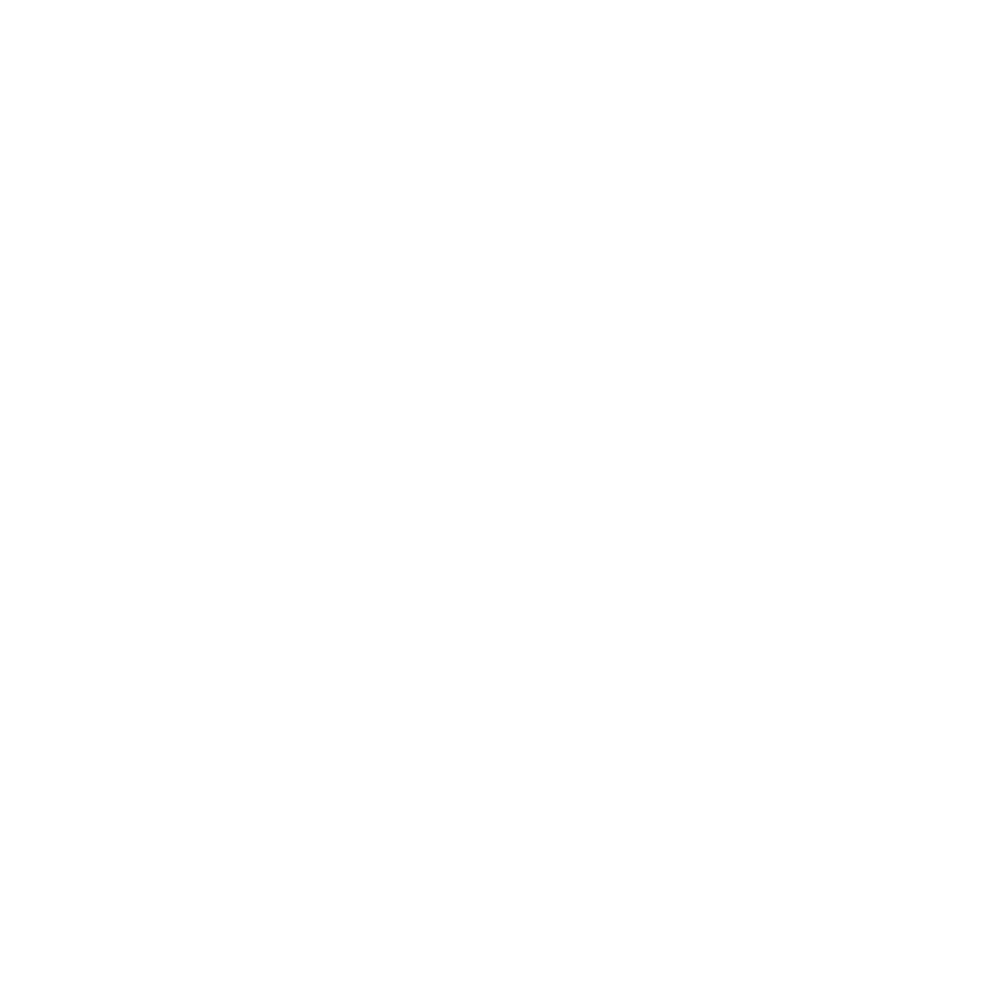 Congratulations!
You have completed the experiential training session of this module!
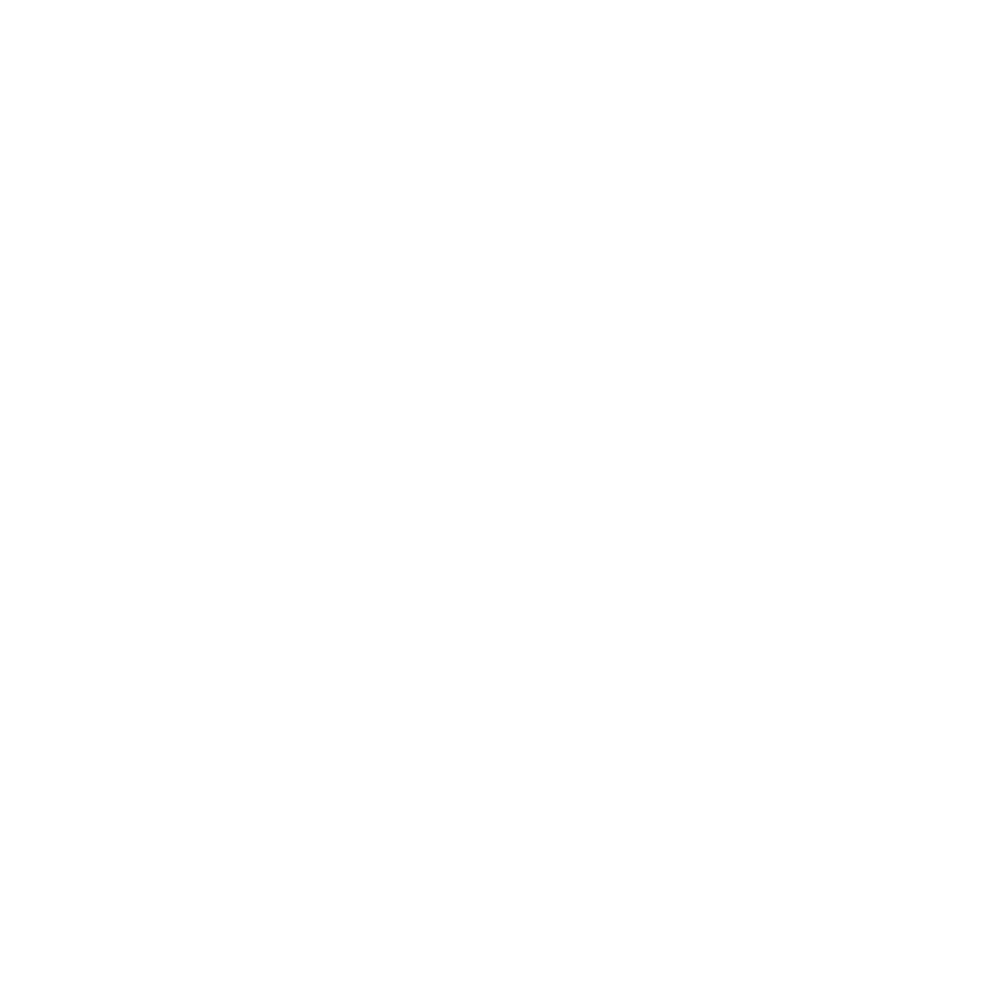 This project has been funded with support from the European Commission. This publication (communication) reflects the views only of the author, and the Commission cannot be held responsible for any use which may be made of the information contained therein.
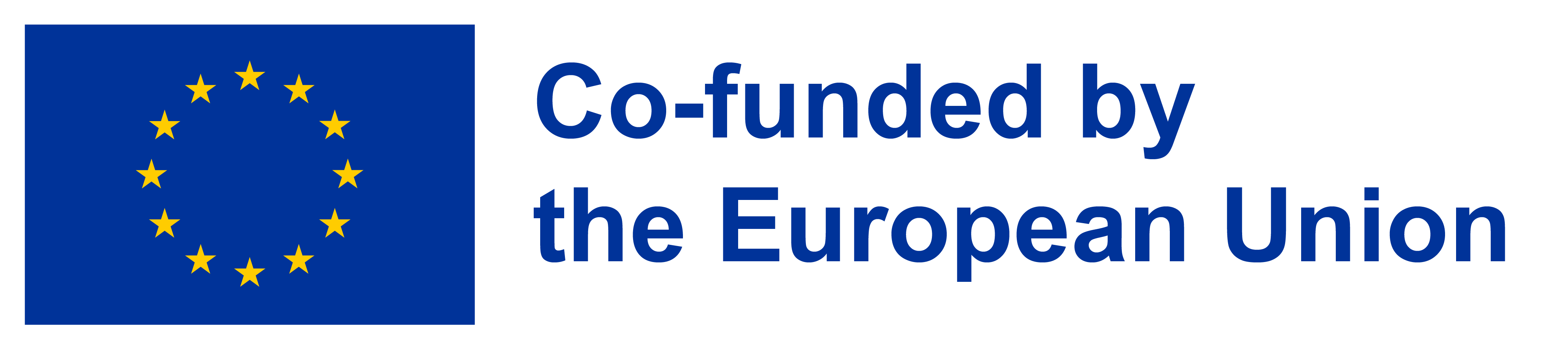